Ｄ班
山梨大学：東勉　佐野孝祥　神谷貴浩　紀藤舞華
小ゾーン内の徒歩トリップに着目した交通手段選択モデル
対象地域における歩行環境
都市デザイン７つの目標より
歩行者活動を擁護し安全で快適な歩行者空間を確保する
人々が触れ合える場，コミュニケーションの場を増やす
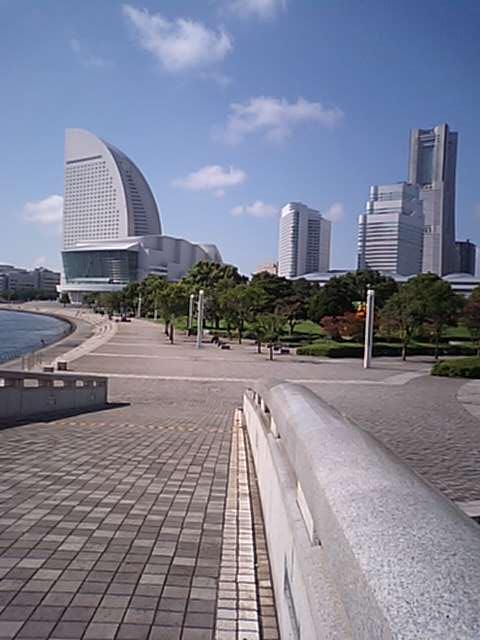 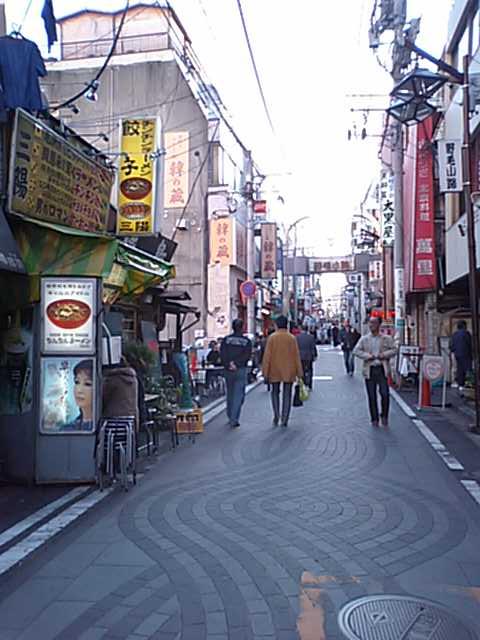 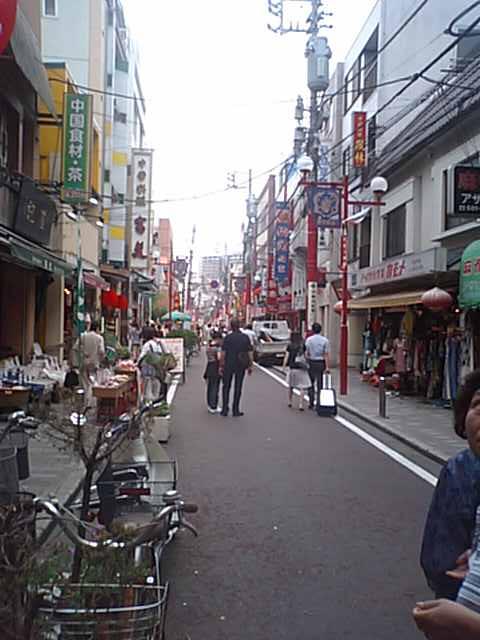 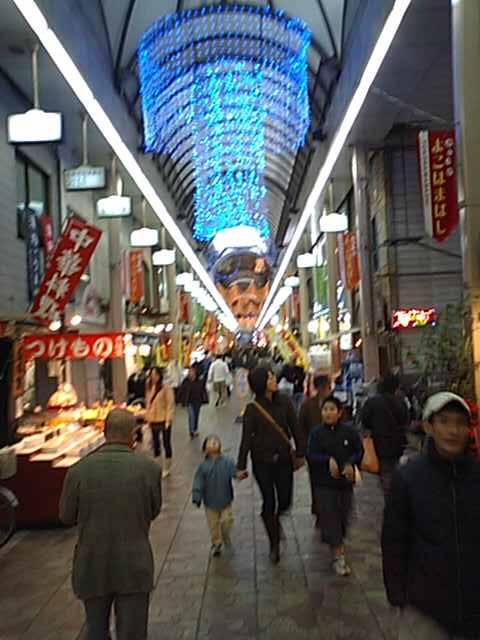 出発ゾーンごとの交通手段
小ゾーン内発着のトリップ中，徒歩トリップは２９．６％を占める
平均徒歩トリップは1200m/ﾄﾘｯﾌﾟと長い
問題提起
なぜ徒歩トリップが選択されたか
（車使えるのに）歩きたくて歩いているのか？
徒歩手段しかなく歩いているのか？


交通手段変更を含め，もっと徒歩を増やせる施策はどんなものか？
徒歩トリップについて集計を進め
目次（話の流れ）として．．．
①徒歩トリップを集計データ等々から把握
徒歩トリップの目的
目的は「食事」や「買物」において高い
徒歩トリップの同行者数・年齢割合
同行者数に違いは見られない
年齢は比較的若め（４５歳以下）
徒歩トリップ×所要時間と距離
平均：２２．３分
平均：1212m
徒歩トリップＯＤ表
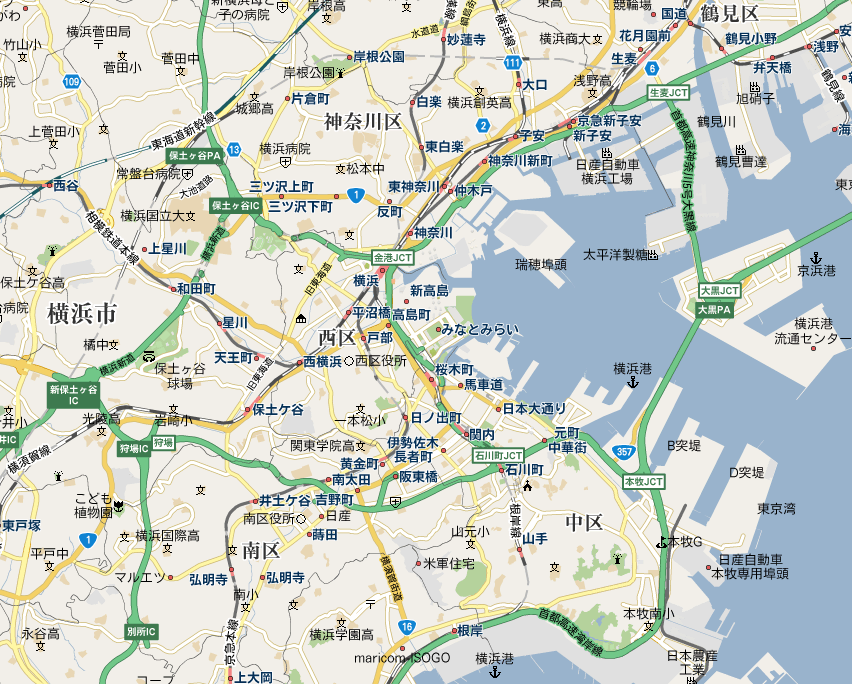 １３
１４
１５
１６
９
１２
１１
１０
５
７
８
６
２
３
１
４
徒歩トリップの分布
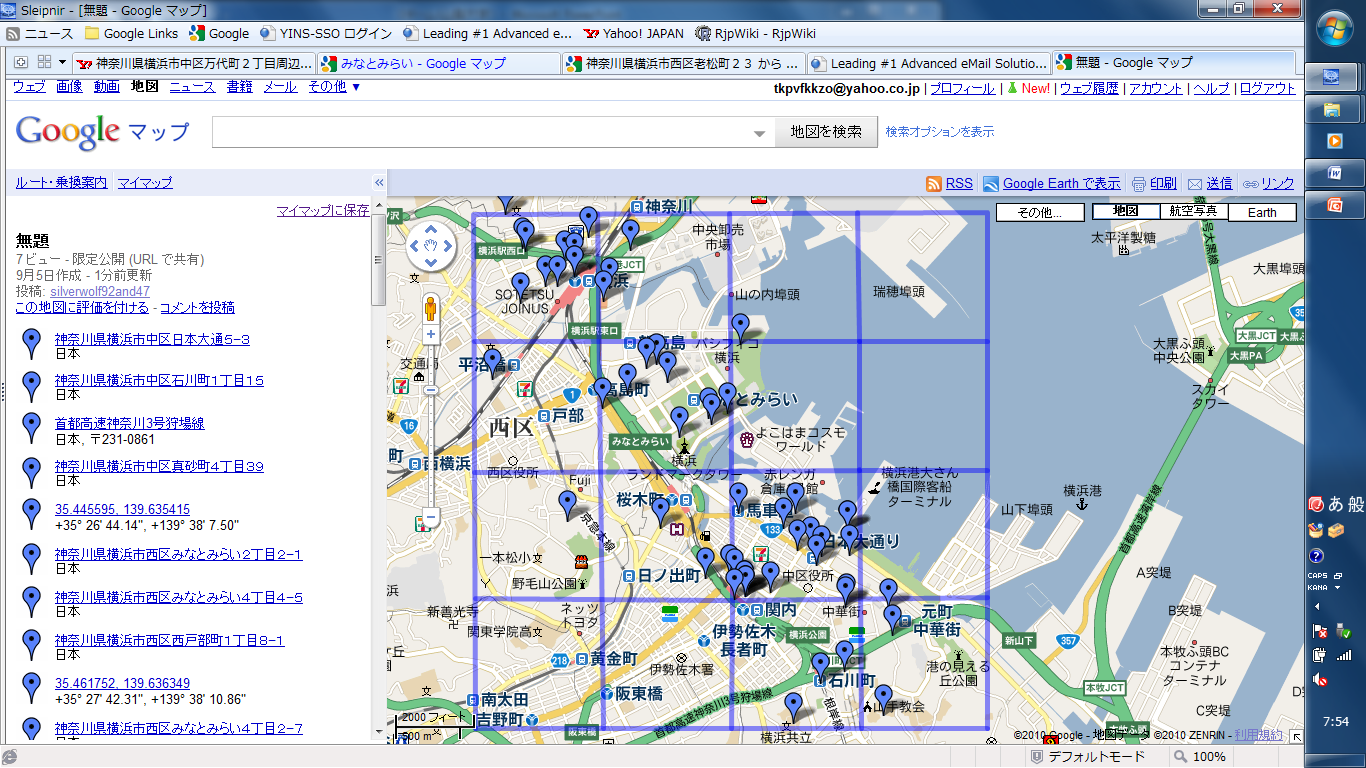 １６
立ち寄りの多いゾーン3,4,7,10,13
１
徒歩トリップ長分布
両トリップとも501～1500ｍのトリップ長が多いため，他ゾーンから来ていることが考えられる
徒歩トリップの特徴
車利用可能者の平均徒歩トリップ長2934ⅿ 
車利用不可能者の平均徒歩トリップ長1215ⅿ
車利用可能者の平均徒歩トリップ長の方が2倍以上長い
②小ゾーン内の交通手段選択モデルを構築
対象とするトリップ・ゾーン
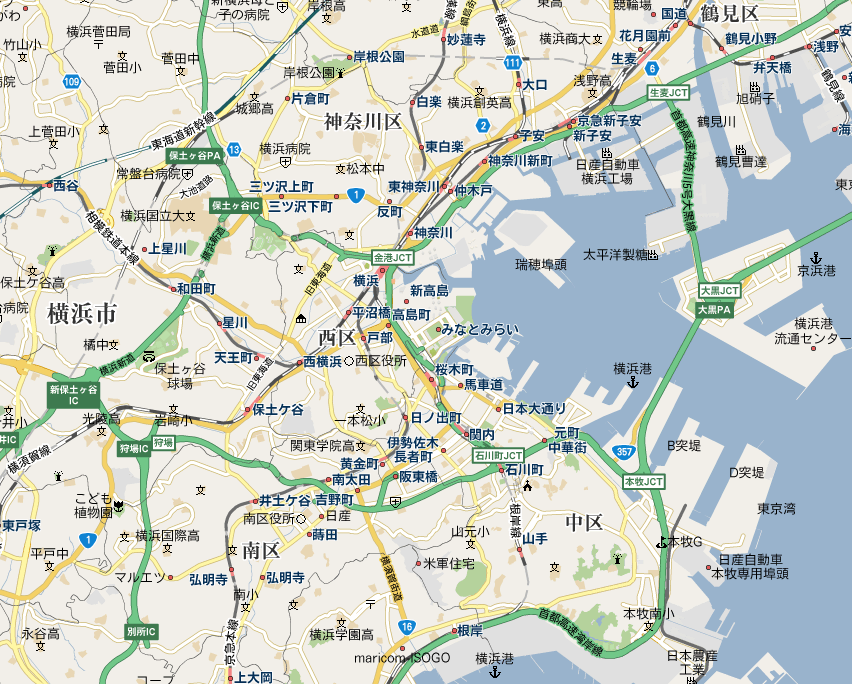 １３
１４
１５
１６
９
１２
１１
１０
５
７
８
６
２
３
１
４
徒歩トリップが多い小ゾーン内で発着しているトリップ（内々トリップ）を対象とする
１７
まずはこの小ゾーン内の交通手段選択モデルの構築
基礎分析（１）
交通手段分担率
選択交通手段は「バス」（目的：業務，帰社）を除いた
「自家用車」「自転車」「鉄道」「徒歩」の４つとする
基礎分析（２）
年齢と手段のクロス集計分析
徒歩や鉄道で４５歳以下が目立つ
基礎分析（３）
目的と手段のクロス集計分析
鉄道で買物が多い
基礎分析（４）
所要時間と手段のクロス集計分析
小
所要時間
大
基礎分析（５）
所要費用と手段

電車・・・運賃をそのまま

乗用車・・駐車代金と移動にかかる費用
(140円/L)/(10km/l)＊(移動距離km)＋260円　　　　　　　　　　　　　

自転車，徒歩・・考慮せず
モデル推定
効用関数
選択確立
鉄道
自転車
徒歩
自動車
21
モデル設定の
③徒歩トリップをさらに創出するような政策を加えシミュレーション
政策設定
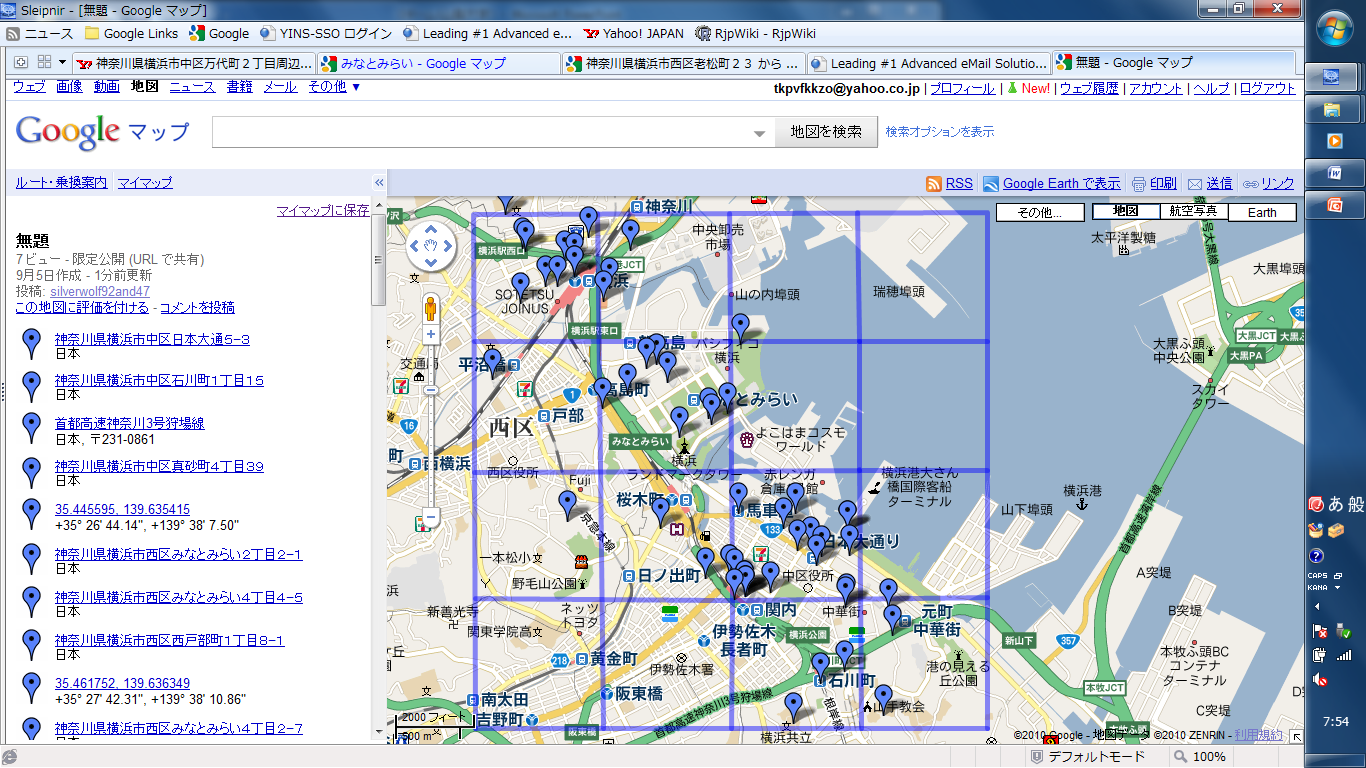 １６
矢印部に動く歩道のような施設を設置し，歩行者の移動を支援する
所要時間２０％短縮
速度２５％増加
１
政策シミュレーション
徒歩の分担率が下がってしまった．．．
25
考察
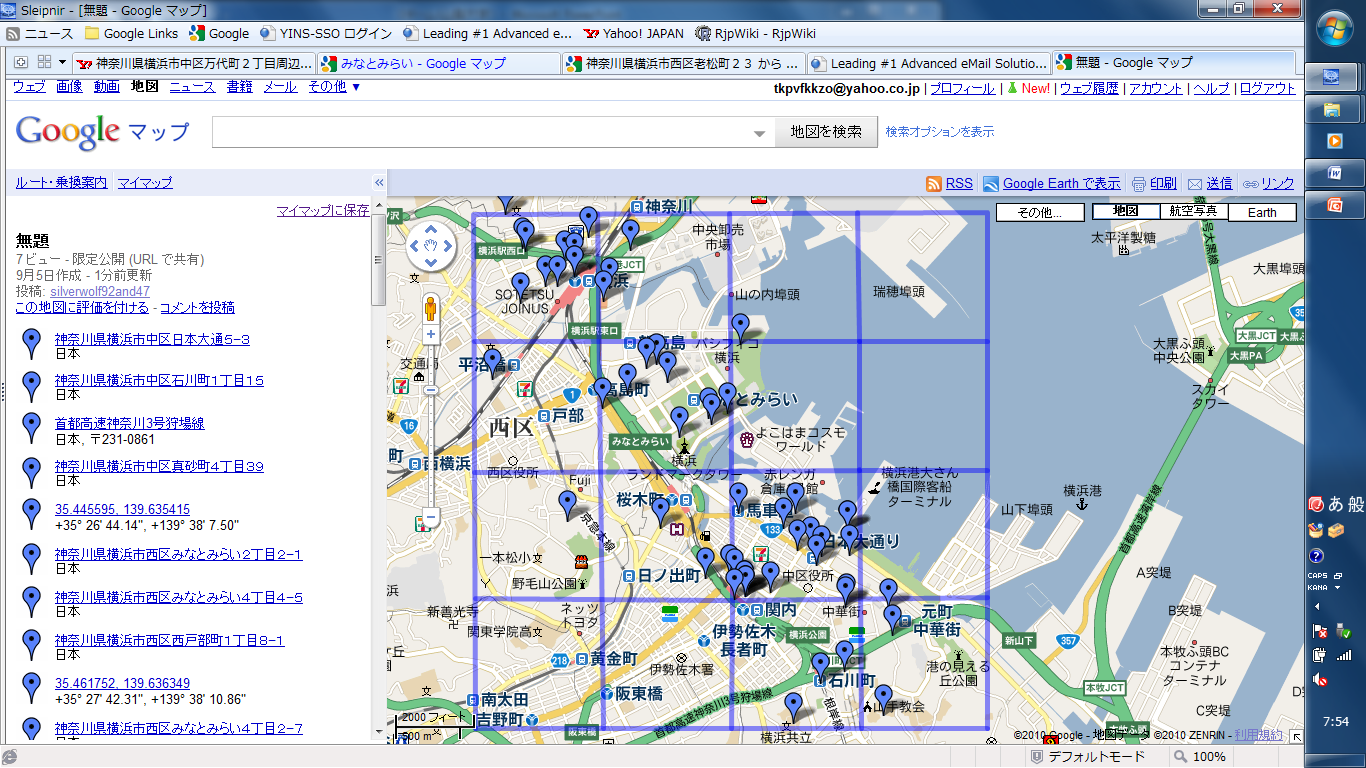 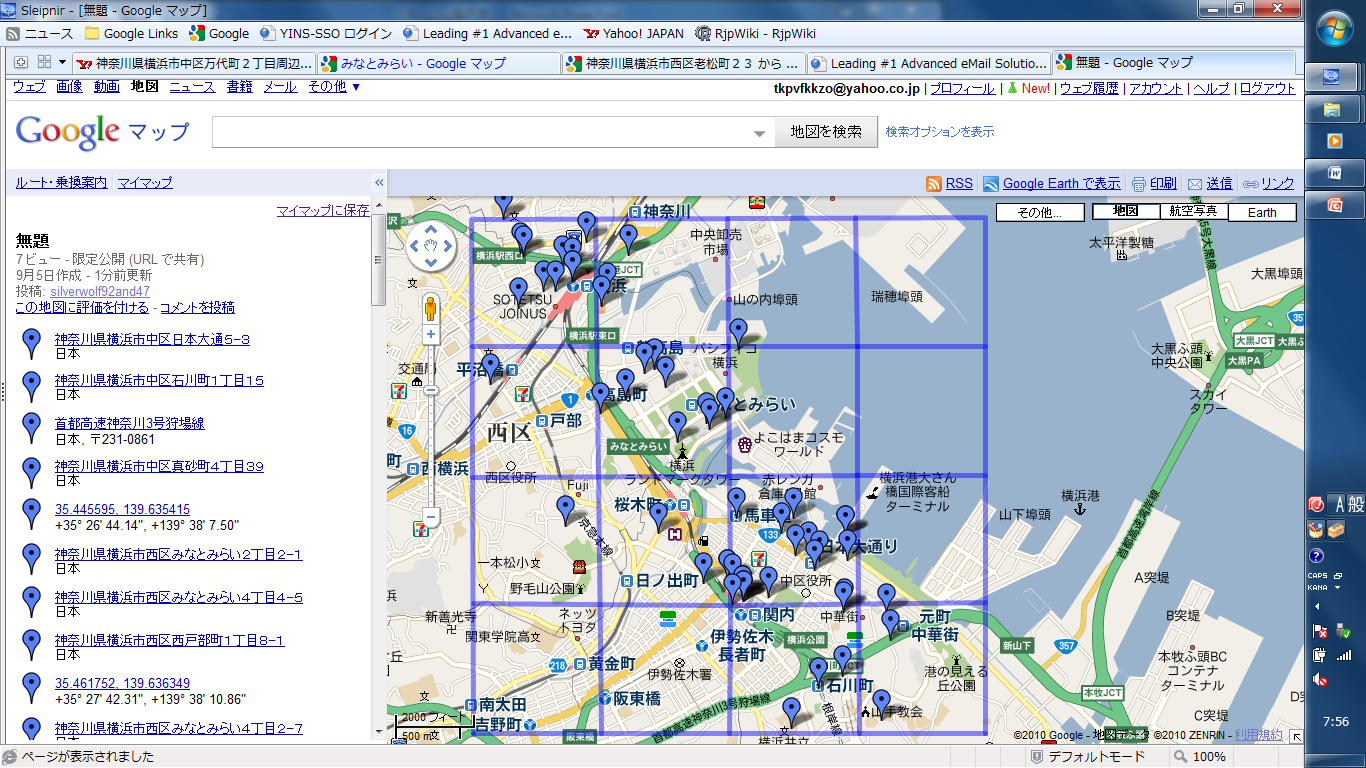 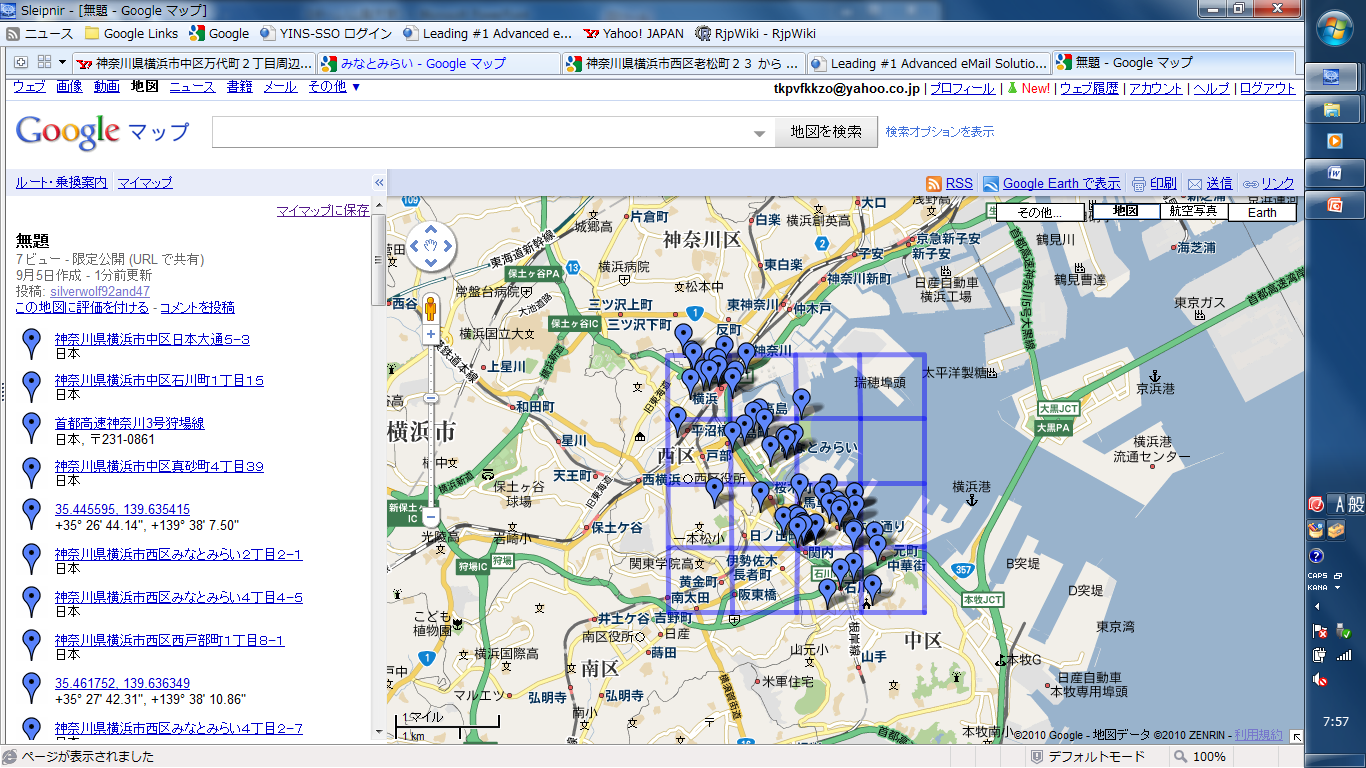 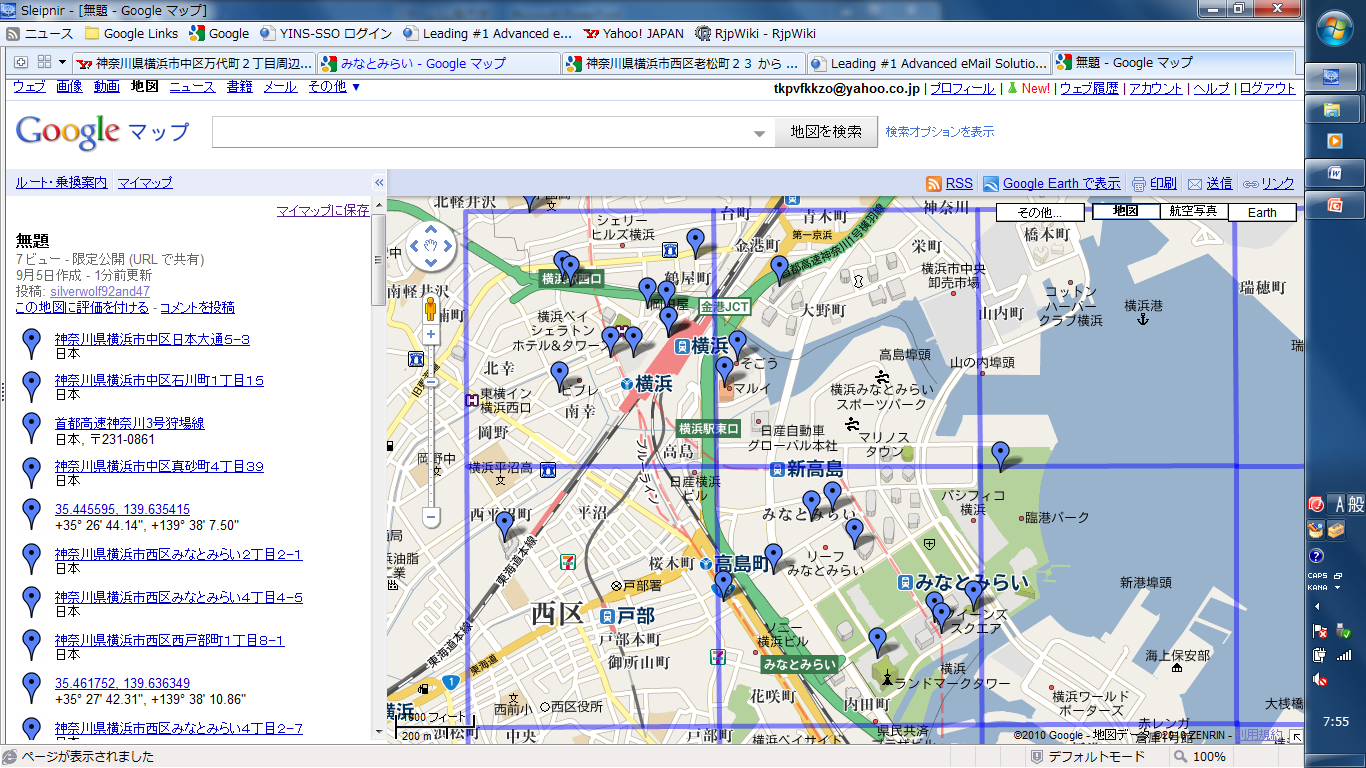 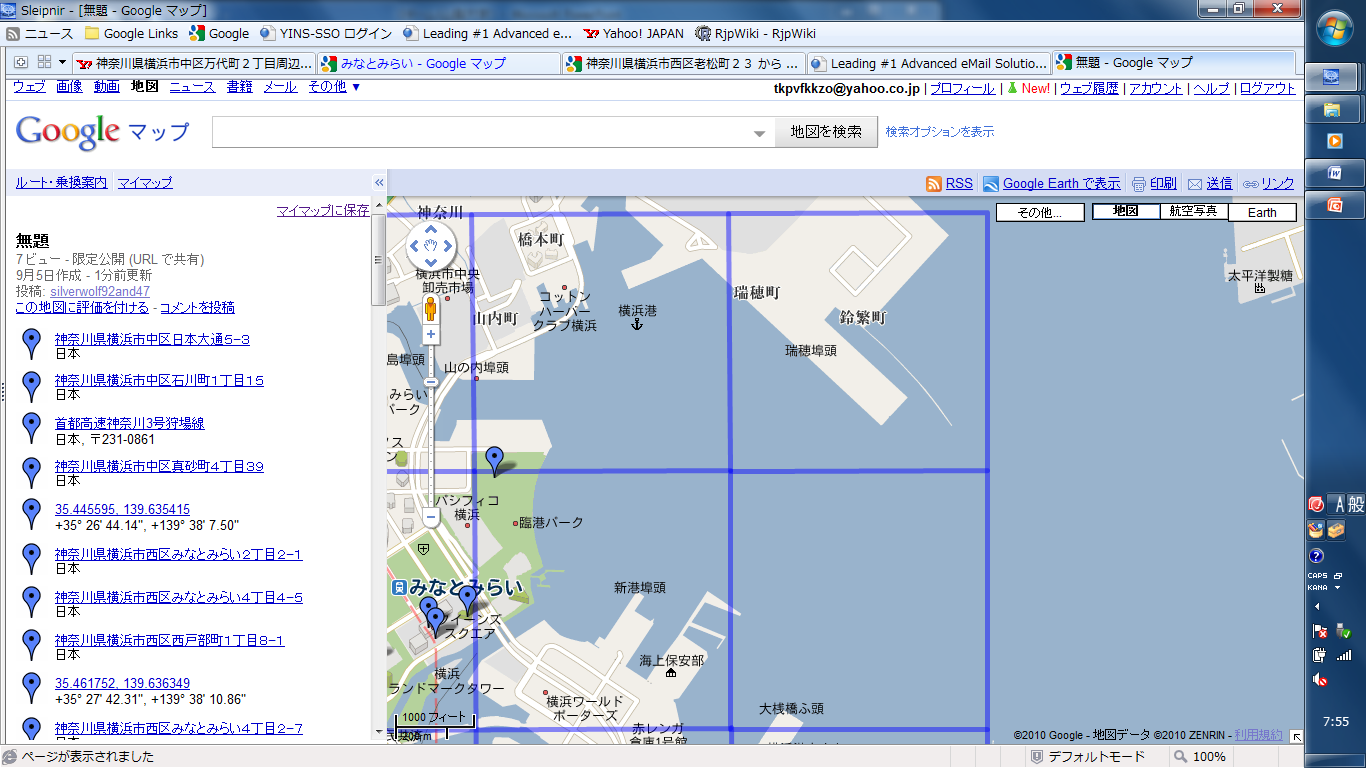 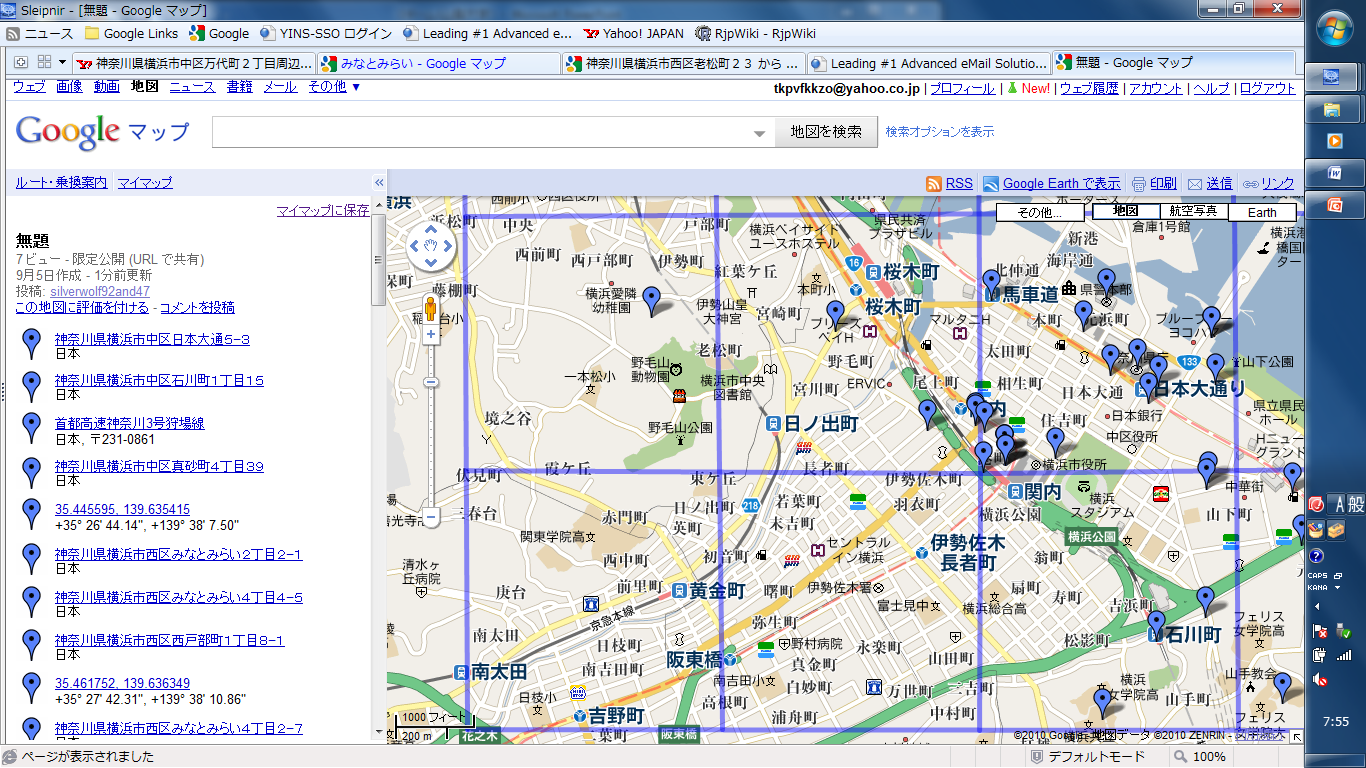 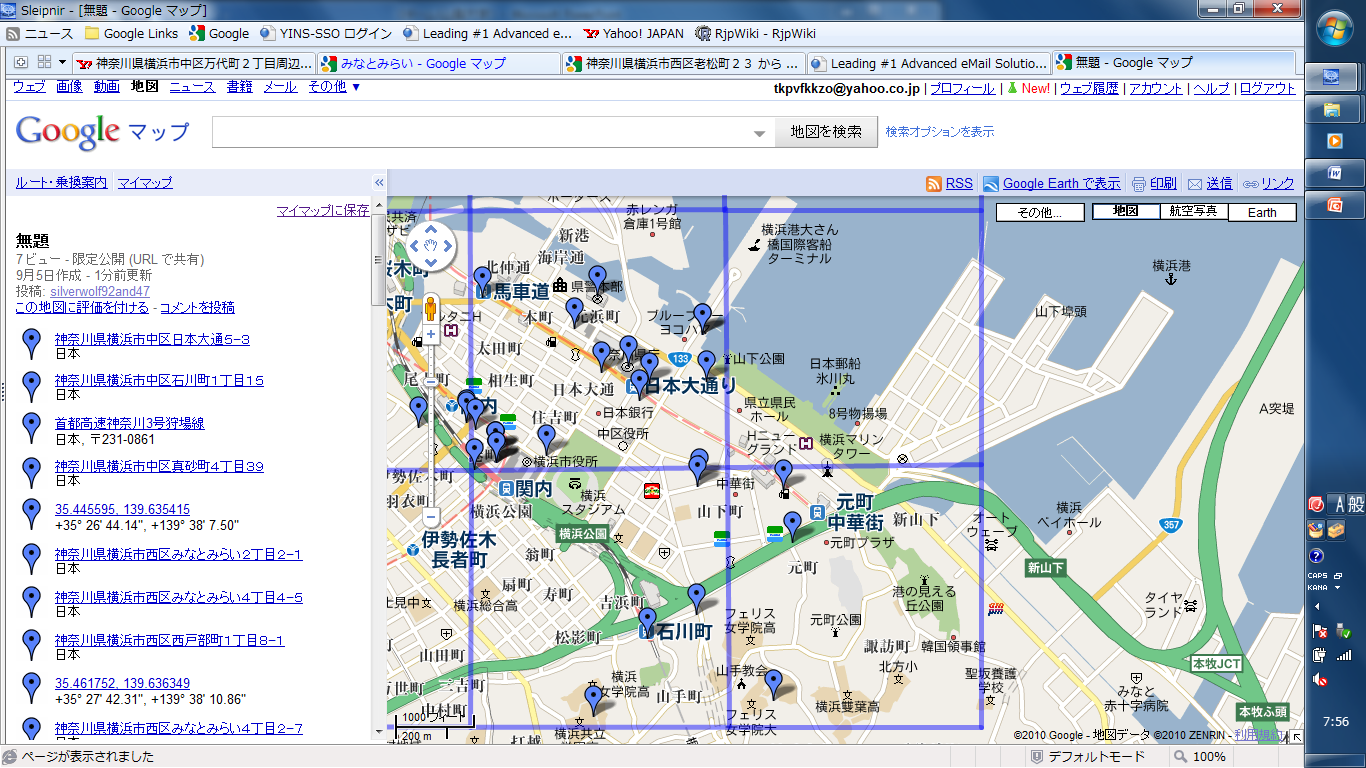 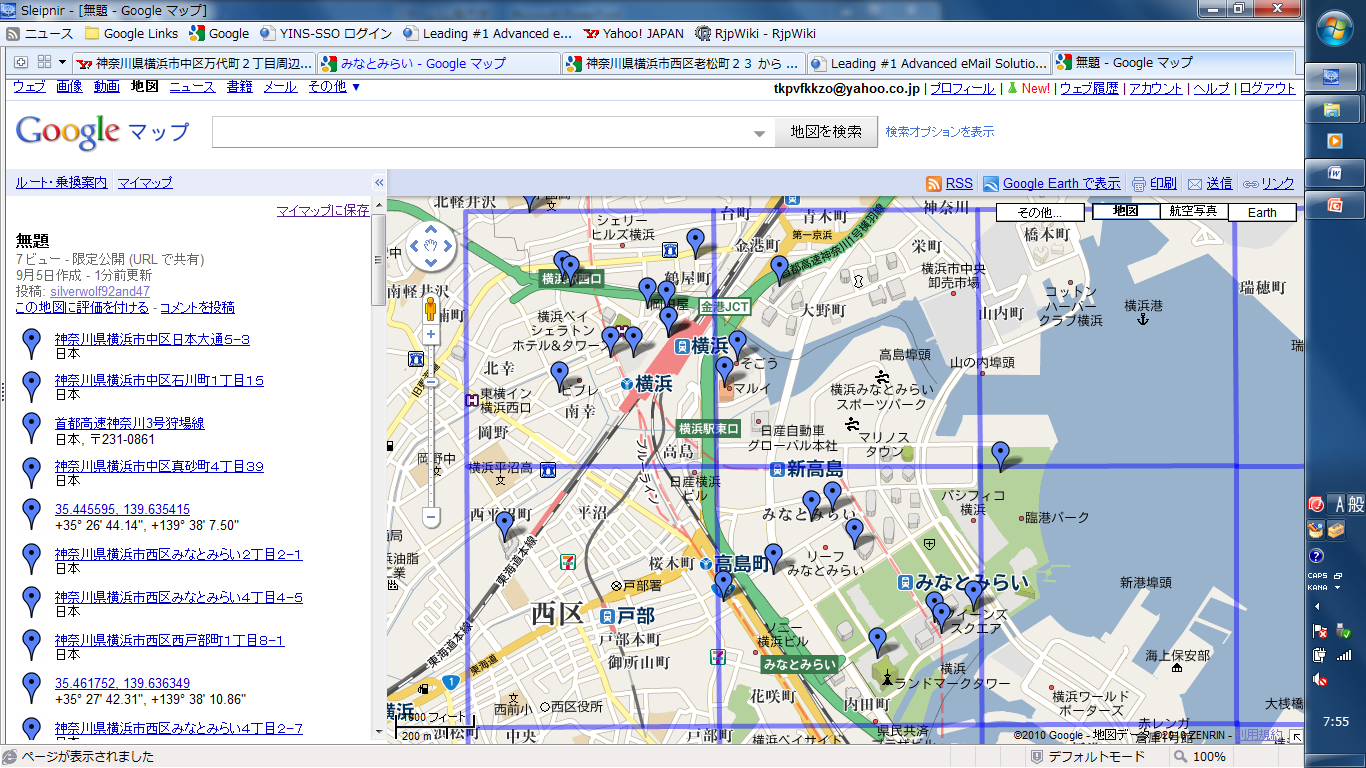 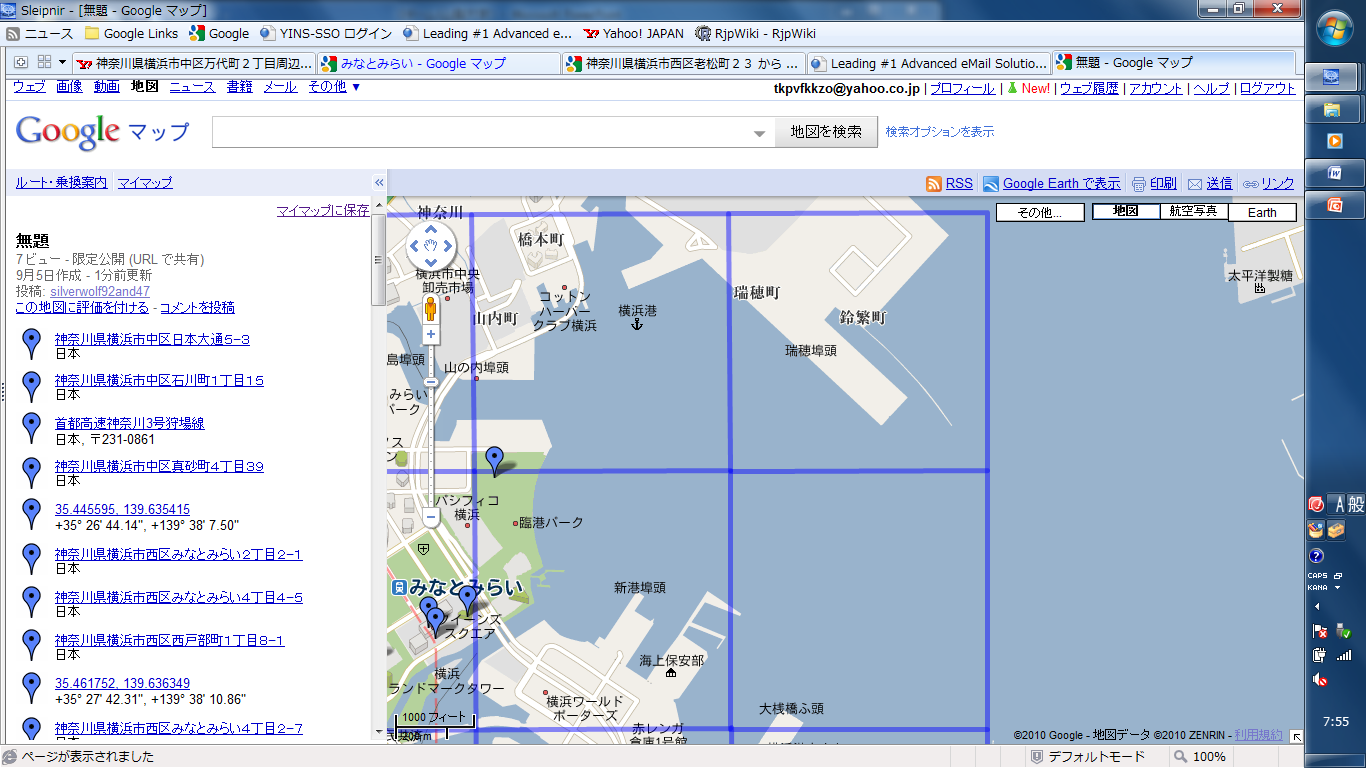 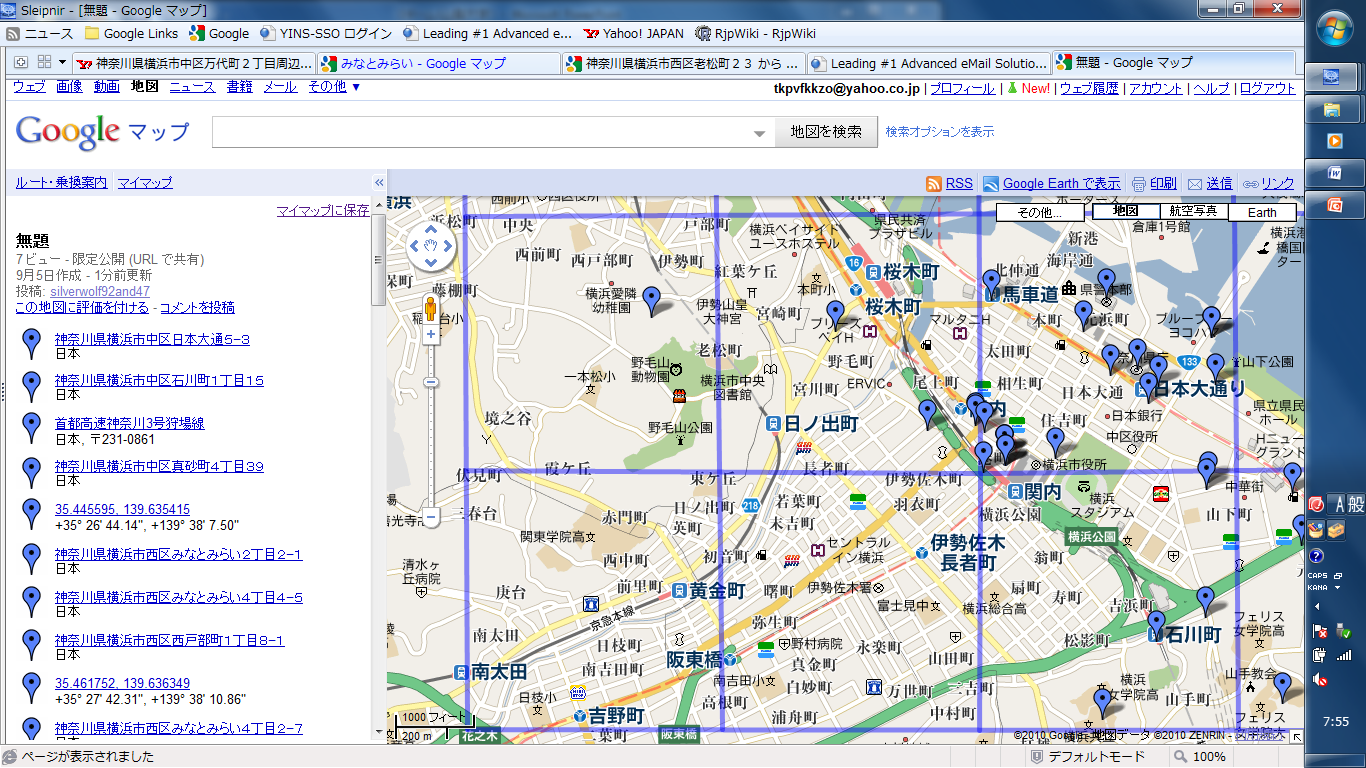 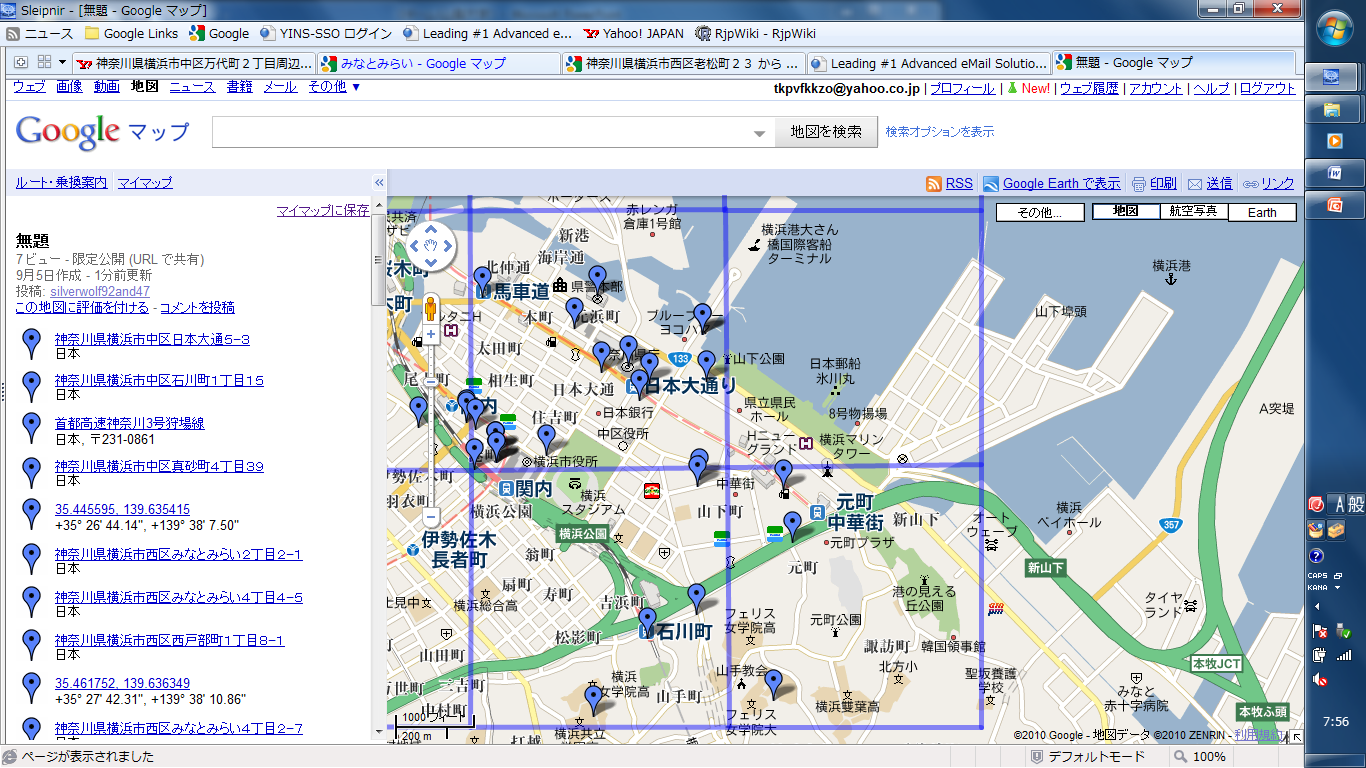